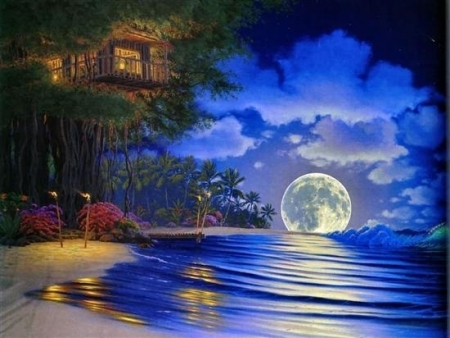 স্বাগতম
শিক্ষক পরিচিতি
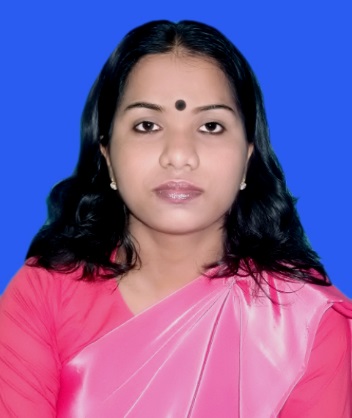 মোছাঃ মৌসুমী বেগম
সহকারি শিক্ষক 
পীরগাছা মডেল সরকারি প্রাথমিক বিদ্যালয় 
 পীরগাছা , রংপুর ।
পাঠ পরিচিতি
বিষয়ঃপ্রাথমিক বিজ্ঞান
     শ্রেণিঃ চতুর্থ
    অধ্যায়ঃ 8 
      মহাবিশ্ব  

   সময়ঃ৪০ মিনিট
চাঁদ কি?
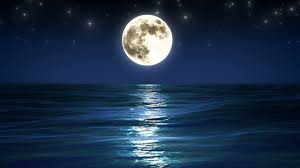 তোমরা কি কখনো চাঁদের পরিবর্তন লক্ষ করেছ?
শিরোনাম
চাঁদের দশা বা পর্যায়সমূহ
শিখনফল
এই পাঠ শেষে শিক্ষার্থীরা…
১।চাঁদের বিভিন্ন পরিবর্তন সম্পর্কে বলতে পারবে।
২ । চাঁদের দশা বর্ণনা করতে  পারবে।
৩। চাঁদের দশার ছবি অঙ্কন করতে পারবে ।
চাঁদের কি কি পরিবর্তন হয়?
ভিডিওতে  চাঁদের কি পরিবর্তন হয় তা লক্ষ্য  করি।
কখনো কখনো চাঁদকে বড় গোলাকার দেখায়
কখনো চাঁদকে ছোট দেখায়
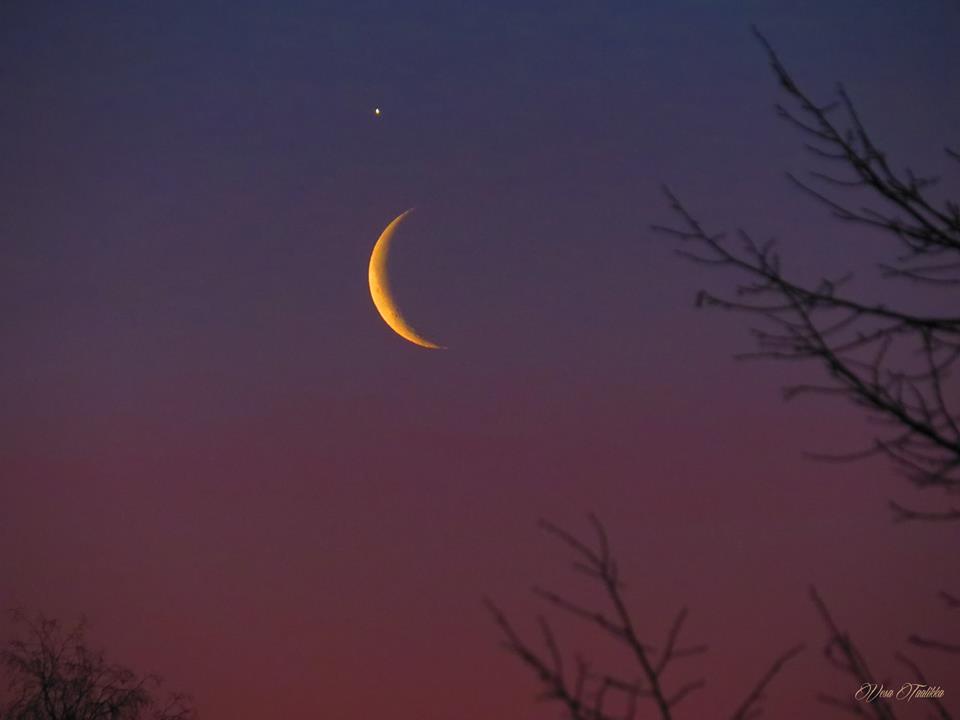 চাঁদ
কখনো চাঁদকে অর্ধ গোলাকার দেখায় ।
একক কাজ
চাঁদের পরিবর্তনগুলো কি কি?
চাঁদের দশা কী ?
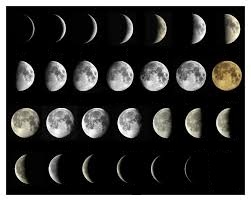 চাঁদের উজ্জল অংশের আকৃতি পরিবর্তনই হচ্ছে চাঁদের দশা ।
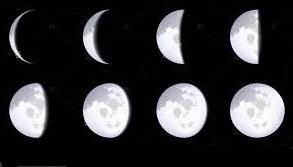 চাঁদর কয়টি দশা রয়েছে ?
চাঁদের আটটি  দশা রয়েছে
পূর্ণিমা
চাঁদের আলোকিত  অংশের ক্রমশ  বৃদ্ধি
চাঁদের আলোকিত 
 অংশের ক্রমশ হ্রাস
প্রথম চতুর্থাংশ
শেষ  চতুর্থাংশ
ক্রমশ বৃদ্ধি পাওয়া  ক্রিসেন্ট
ক্রমশ হ্রাস পাওয়া  ক্রিসেন্ট
[Speaker Notes: ।]
জোড়ায় কাজ
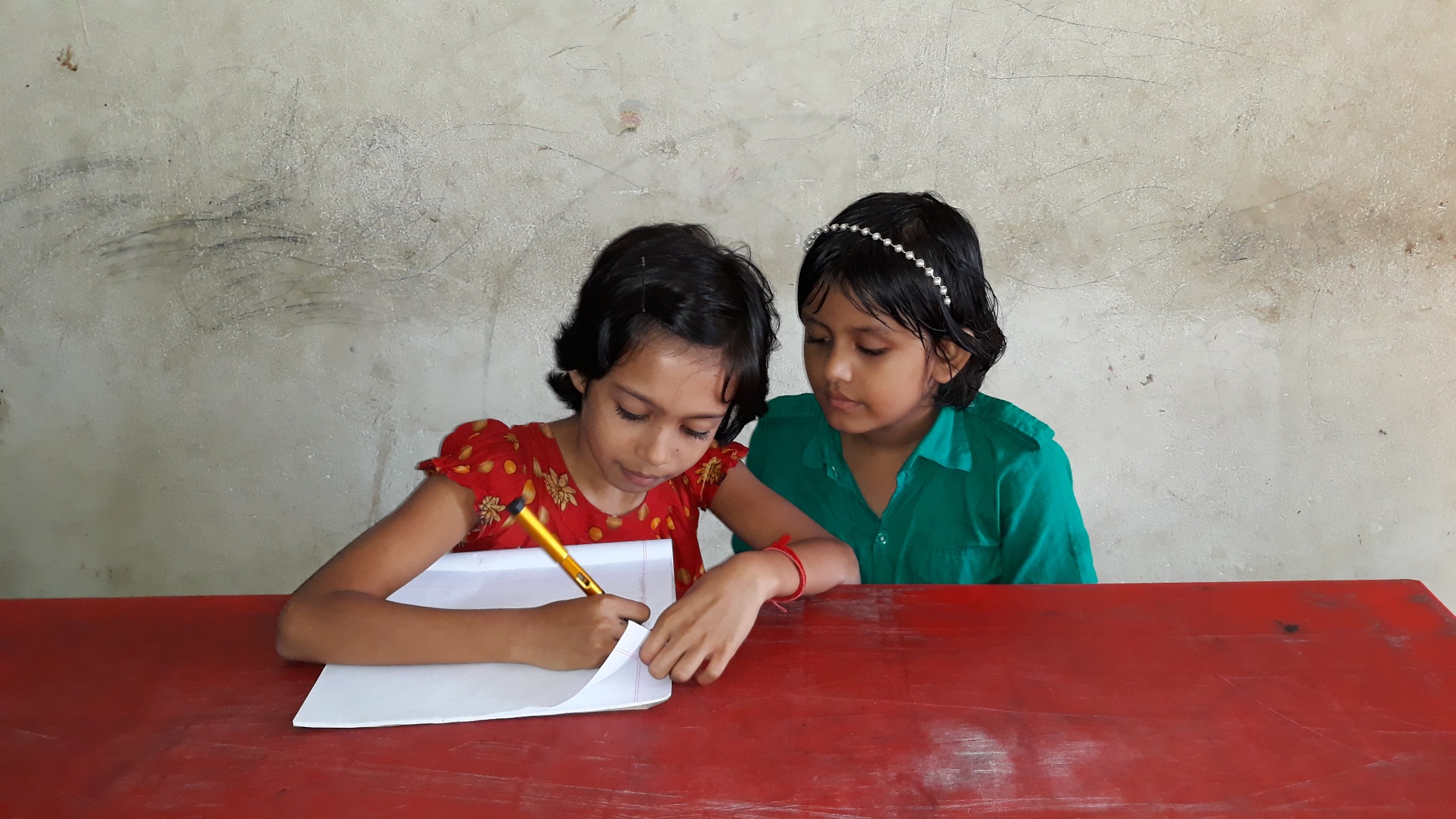 দলে আলোচনা করে চাঁদের কয়টি দশার ছবি আঁক ।
কতদিনে চাঁদ পূর্বের অবসথায় ফিরে আসে ?
প্রতি ২৮ দিনে চাঁদ পূর্বের অবস্থায় আসে ।
এসো বইয়ের সাথে মিলিয়ে দেখি ।
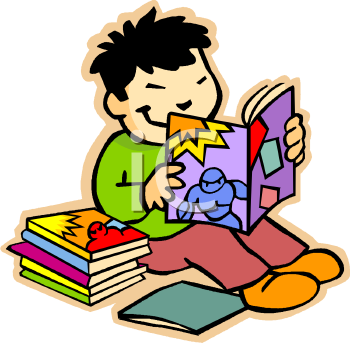 অধ্যায়ঃ ৮, পৃষ্ঠা নং- ৫৬
দলীয় কাজ
চাঁদের বিভিন্ন পরিবর্তন গুলো সম্পর্কে লিখ।
দলঃ চাঁদ
চাঁদের বিভিন্ন দশার ছবি গুলো আঁক ।
দলঃসূর্য
চাঁদের বিভিন্ন দশার নাম গুলো লিখ।
দলঃ তারা
মূল্যায়ন
১। কতদিন পর চাঁদ পূর্বের অবস্থায় ফিরে আসে?
২। চাঁদের দশাগুলো কি কি  ?
৩। চাঁদের বিভিন্ন পরিবর্তন গুলো কী কী ?
বাড়ির কাজ
চাঁদ পর্যবেক্ষণ করে চাঁদের বিভিন্ন দশার ছবি এঁকে নিয়ে আসবে ।
সবাইকে ধন্যবাদ
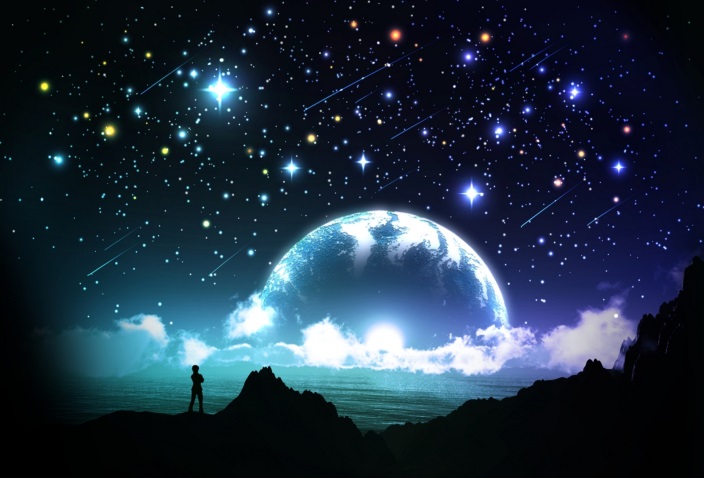 [Speaker Notes: পাঠ ঘোষনা ।]